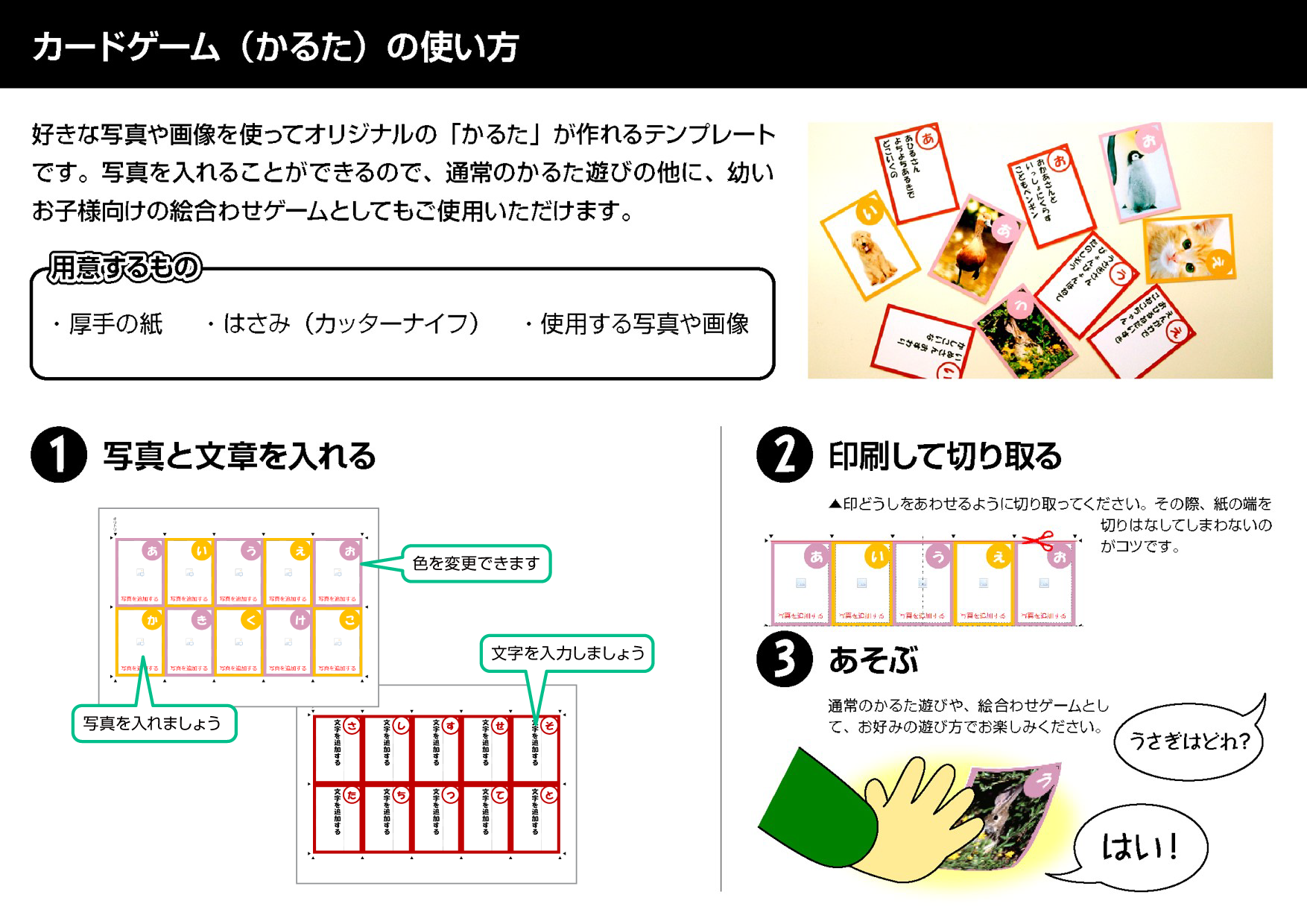 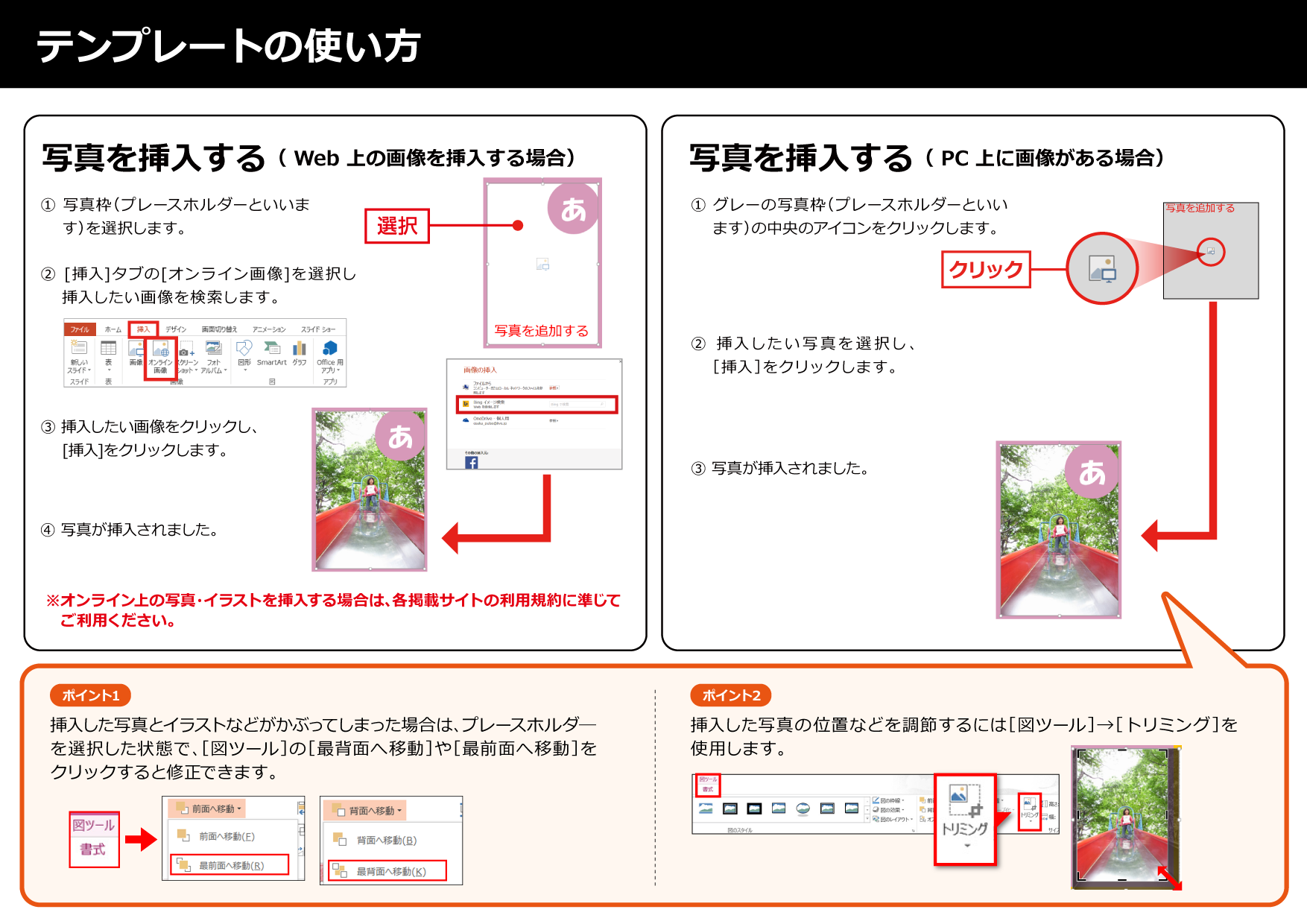 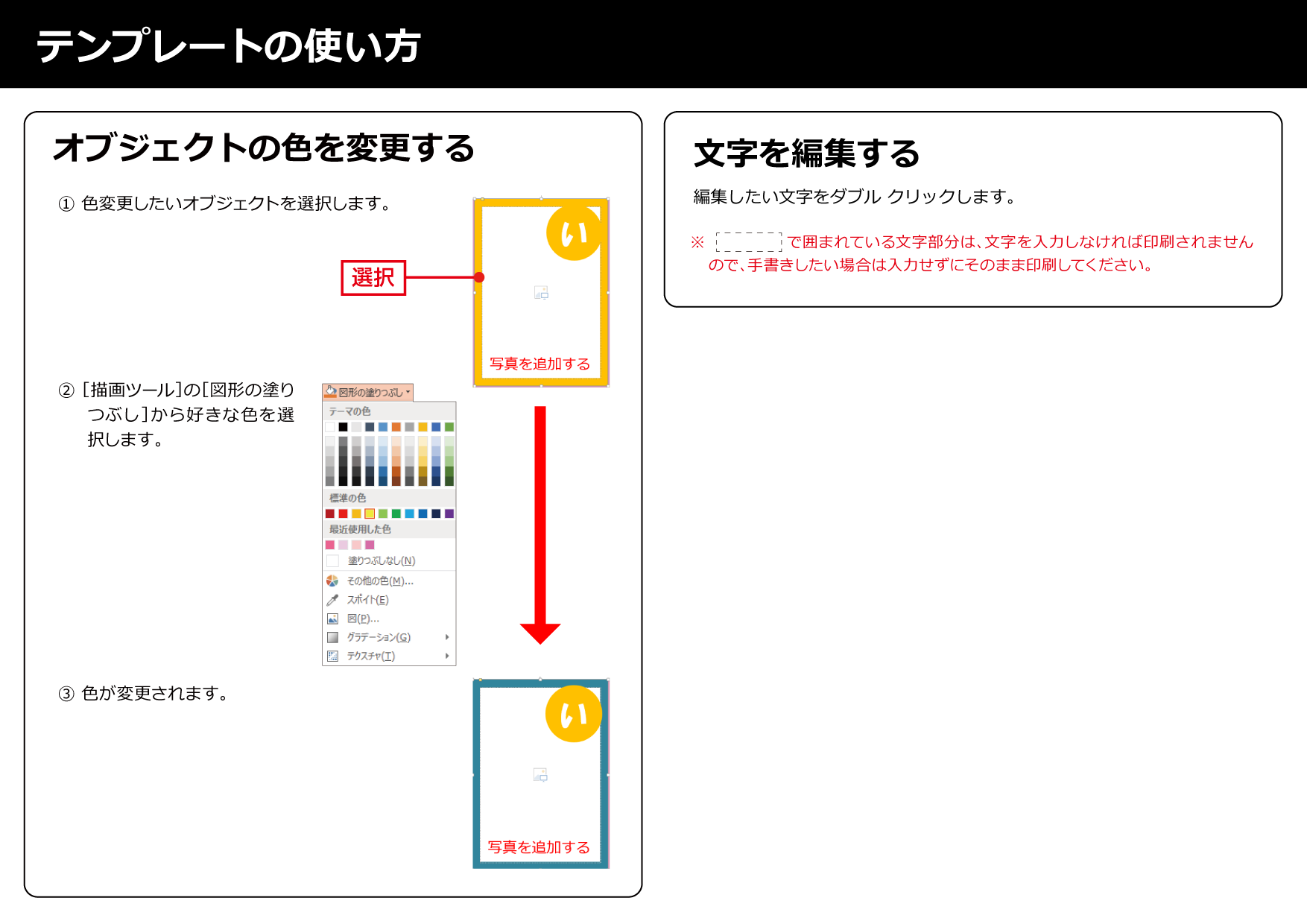 あ
い
う
え
お
か
き
く
け
こ
さ
し
す
せ
そ
た
ち
つ
て
と
な
に
ぬ
ね
の
は
ひ
ふ
へ
ほ
ま
み
む
め
も
や
ゆ
よ
わ
を
ら
り
る
れ
ろ
あ
あ
あ
あ
あ
あ
い
う
え
お
あいちゃんは
かわいいおんなのこ
いつかうちゅうへ
いってみたい
か
き
く
け
こ
さ
し
す
せ
そ
た
ち
つ
て
と
な
に
ぬ
ね
の
は
ひ
ふ
へ
ほ
ま
み
む
め
も
や
ゆ
よ
わ
を
ら
り
る
れ
ろ
あ
あ
あ
あ
あ